Figure 1 Fluorescence signal intensity versus probe oligonucleotide concentration ( a ) on the dendron-modified slide ...
Nucleic Acids Res, Volume 33, Issue 12, 1 July 2005, Page e106, https://doi.org/10.1093/nar/gni109
The content of this slide may be subject to copyright: please see the slide notes for details.
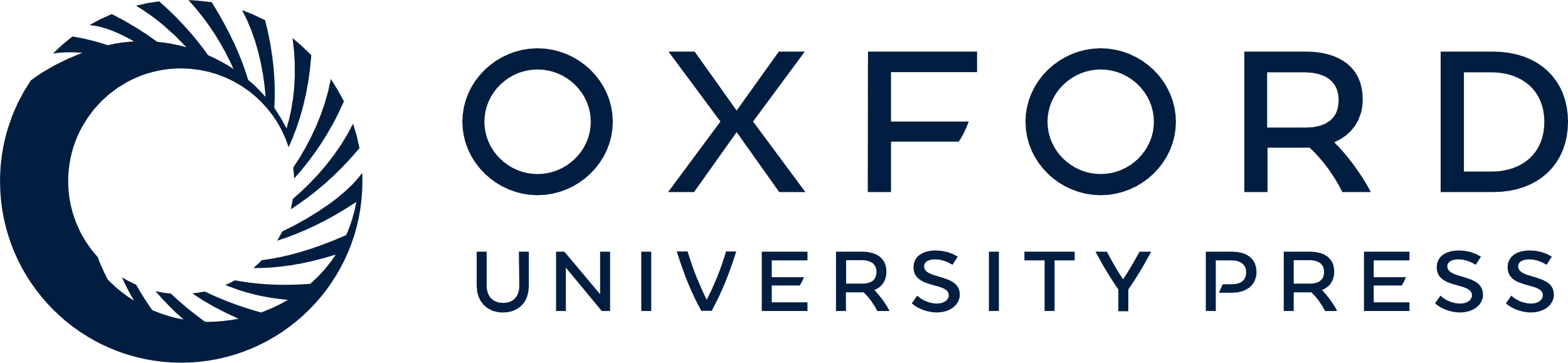 [Speaker Notes: Figure 1  Fluorescence signal intensity versus probe oligonucleotide concentration ( a ) on the dendron-modified slide and ( b ) on the silanated slide. Target concentration is 1.0 μM. The average value at each condition was obtained from 16 spots on a slide and an error bar represents its SD. Laser power and photomultiplier tube (PMT) gain of a laser scanner were adjusted for the optimal reliability, and fixed for a set of experiments. 


Unless provided in the caption above, the following copyright applies to the content of this slide:  © The Author 2005. Published by Oxford University Press. All rights reserved  The online version of this article has been published under an open access model. Users are entitled to use, reproduce, disseminate, or display the open access version of this article for non-commercial purposes provided that: the original authorship is properly and fully attributed; the Journal and Oxford University Press are attributed as the original place of publication with the correct citation details given; if an article is subsequently reproduced or disseminated not in its entirety but only in part or as a derivative work this must be clearly indicated. For commercial re-use, please contact journals.permissions@oupjournals.org]